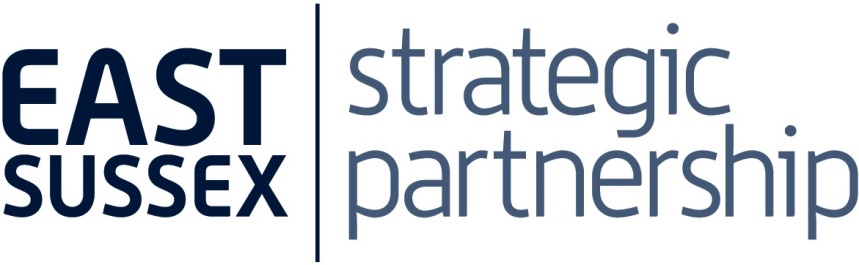 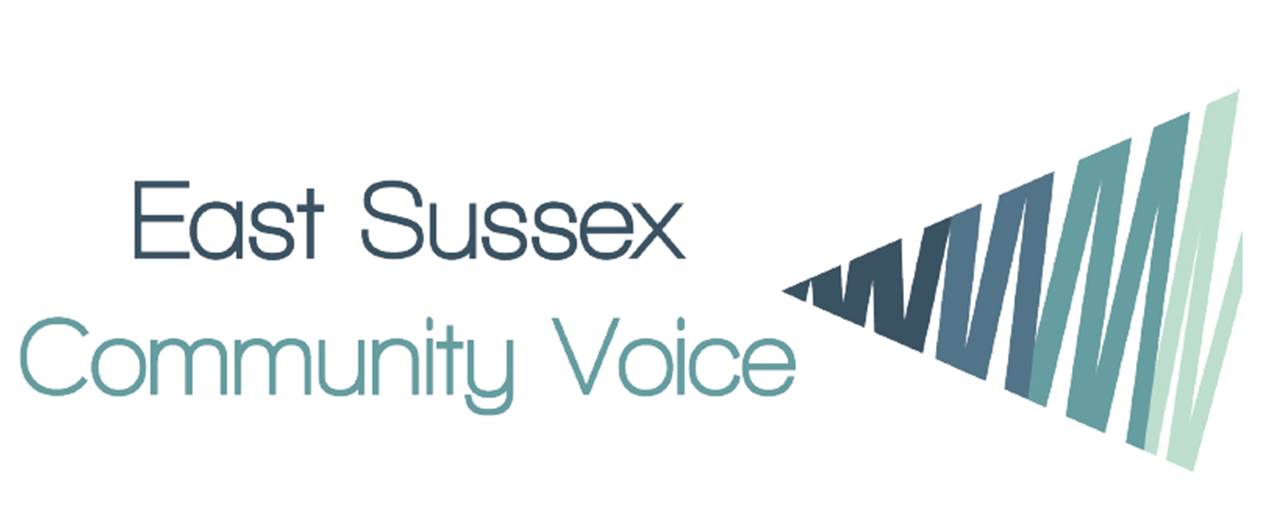 delivering
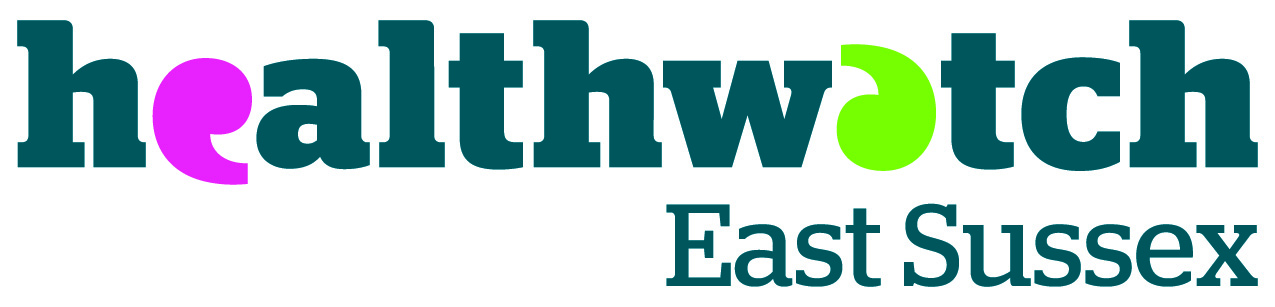 Purpose…
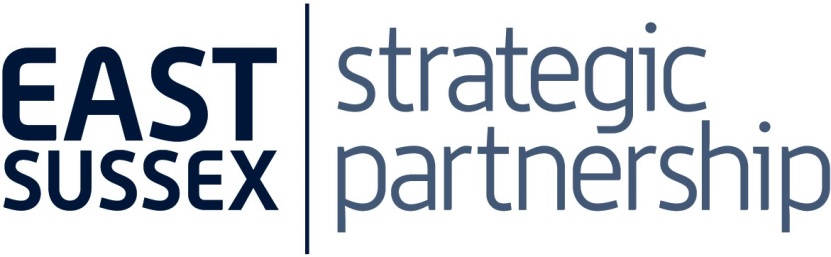 Seven key functions
 
Gathering views and understanding the experiences of patients and the public

Making peoples’ views known

Promoting and supporting the involvement of people in the commissioning and provision of local care services and how they are scrutinized

Recommending investigation or special review of services via Healthwatch England or directly to the Care Quality Commission (CQC)

Providing advice and information about access to services and support for making informed choices

Making the views and experiences of people known to Healthwatch England and providing a steer to help it carry out its role as national champion

NHS Complaints Advocacy
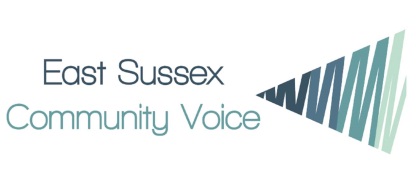 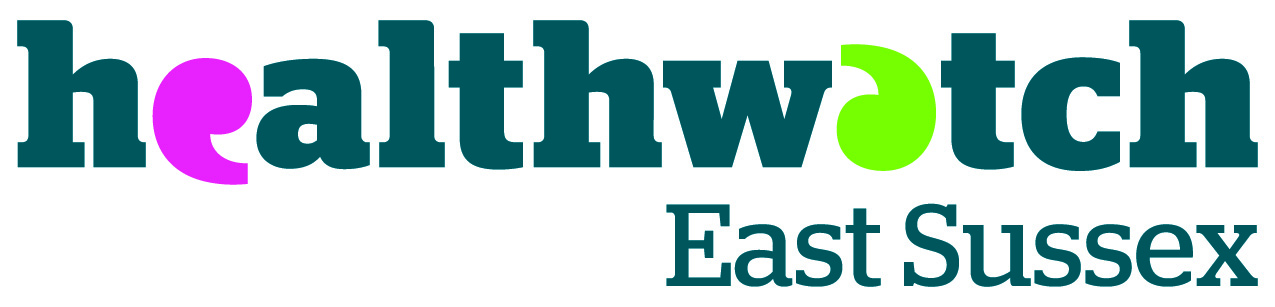 [Speaker Notes: Overarching view on the functions of Healthwatch – hone in on the making peoples’ views known]
Why…
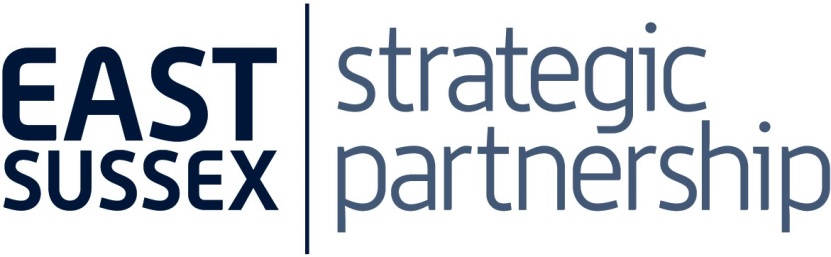 Health and Social Care Act 2012

Independent local representation

Healthwatch England (HWE)

Care Quality Commission (CQC)

LiNK Legacy
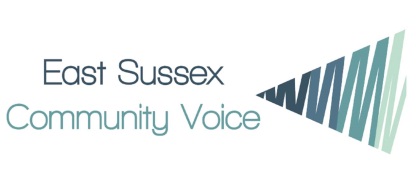 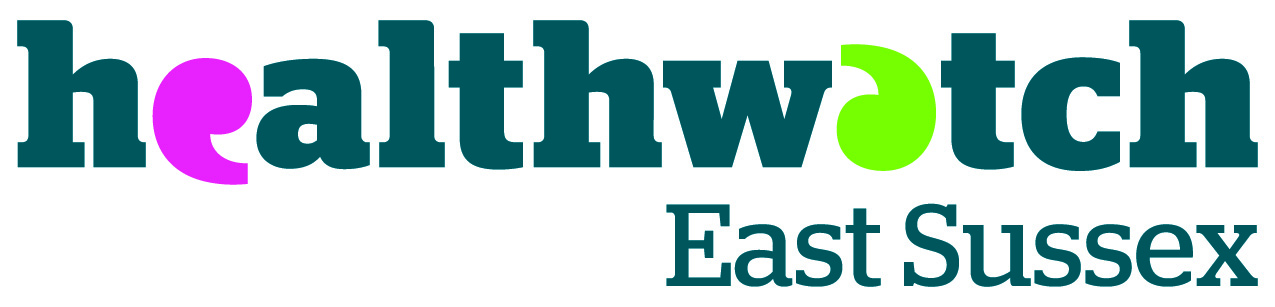 [Speaker Notes: Background and key players]
Delivery…
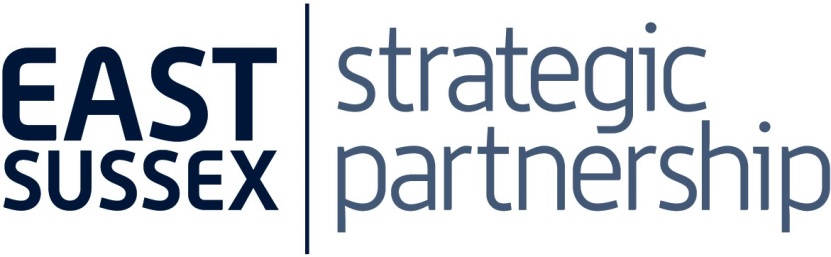 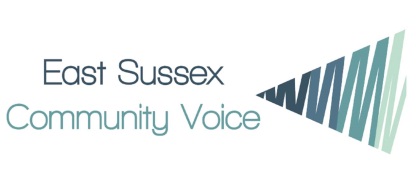 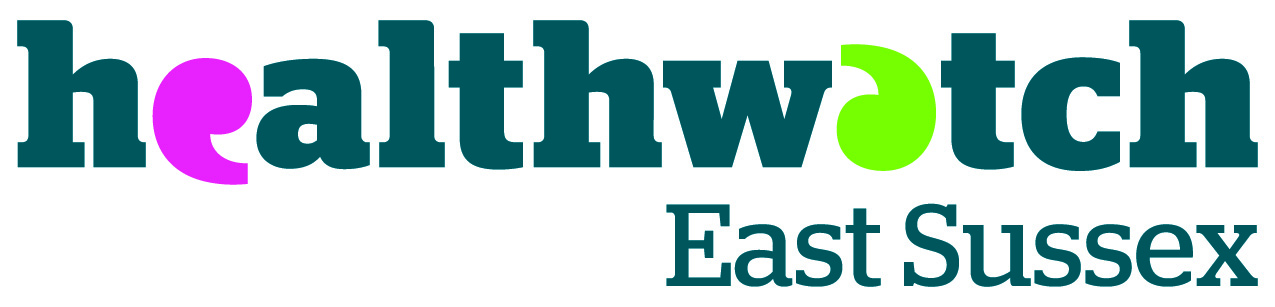 [Speaker Notes: Through partnership working we will deliver in these areas]
Tools…
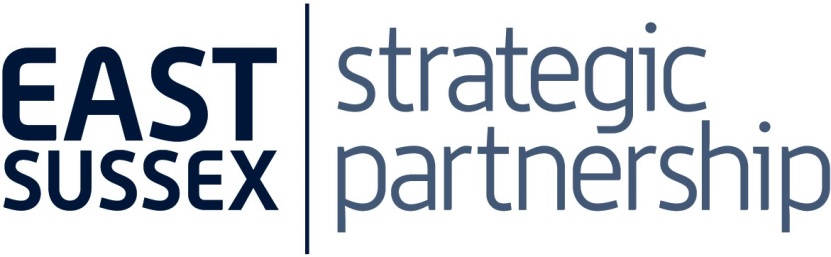 Volunteering and community Liaison

Enter and view

Patient experience

Health connectors
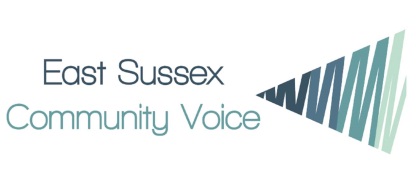 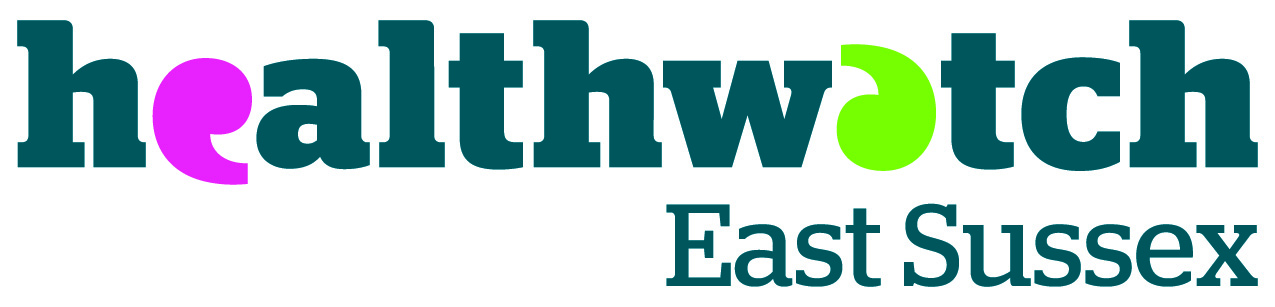 Tools…
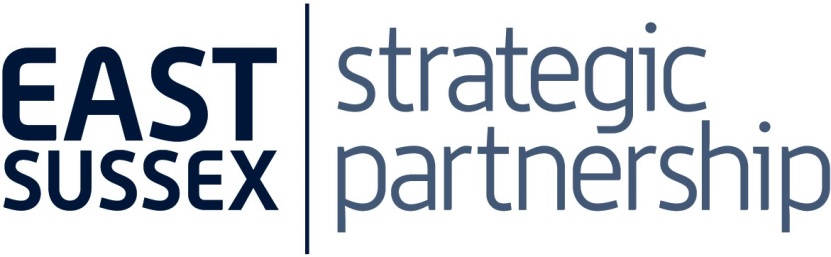 Evidence and insight

Partnership = broader picture and themes

Information activities

Influencing Locally and Nationally
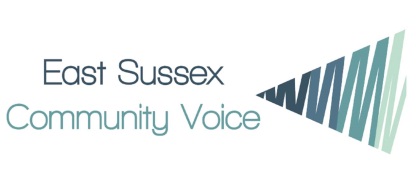 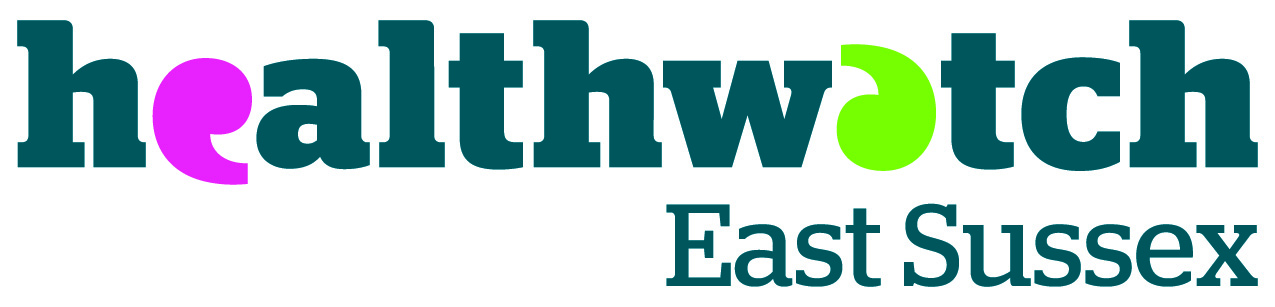 Tools…
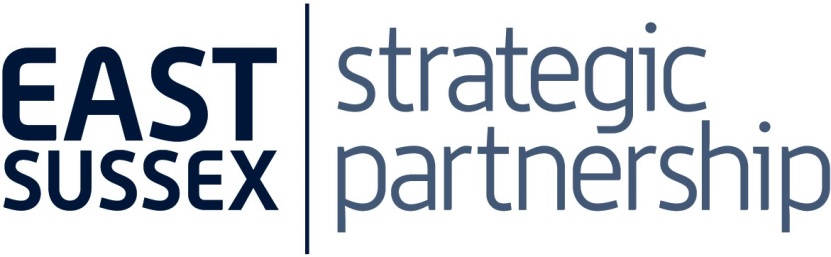 Information and sign posting

Advocacy service – SEAP

Plain English advice

Respected portal
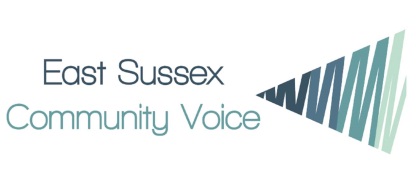 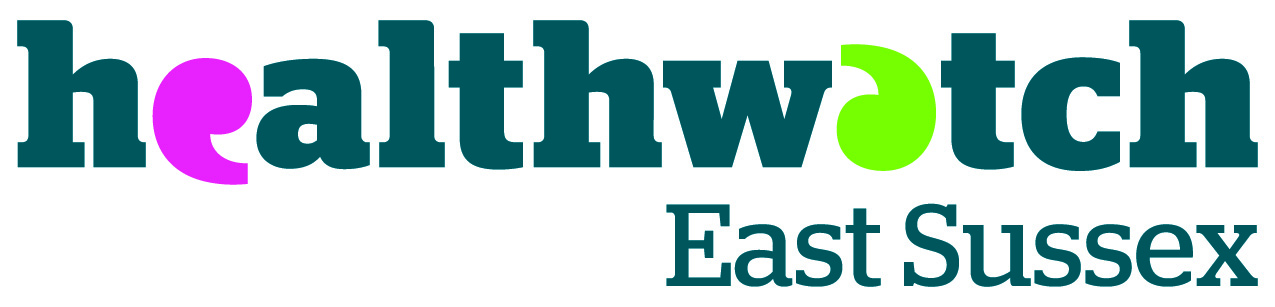 Contact…
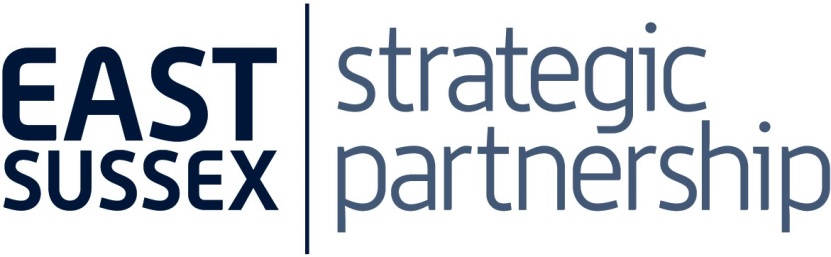 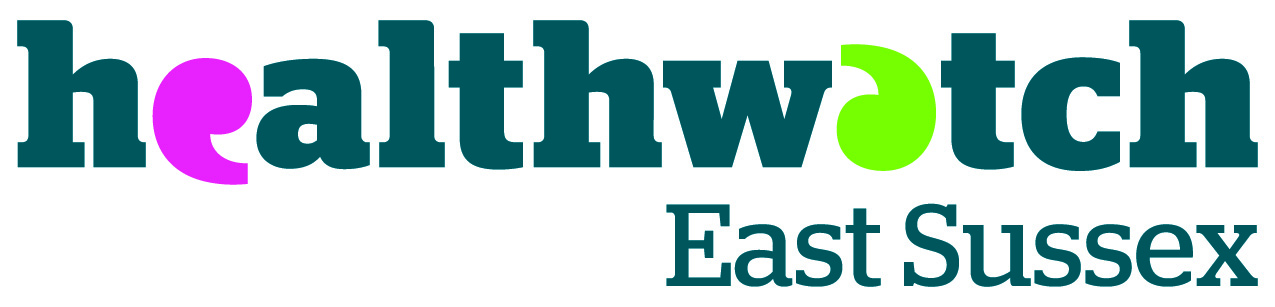 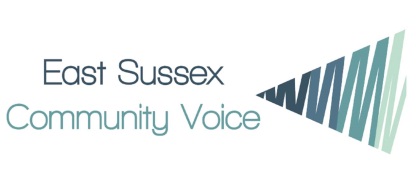